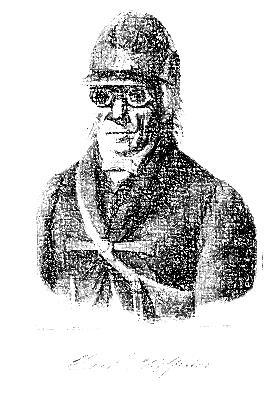 2017
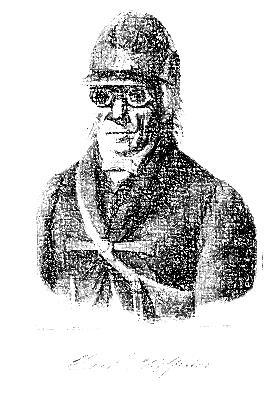 SL
Stülpnerlauf
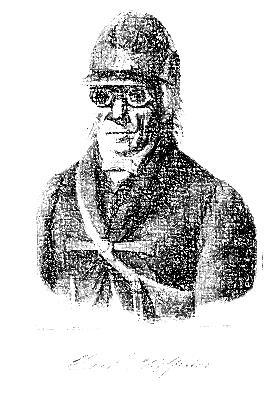 2017
13. Stülpnerlauf